Introduction to classes
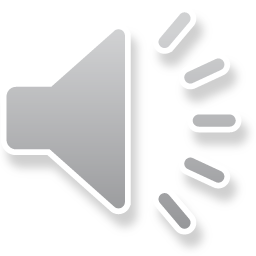 Outline
In this lesson, we will:
Describe issues with using only primitive data types
Look at examples where simple local variables are insufficient
Introduce the idea of classes to solve this problem
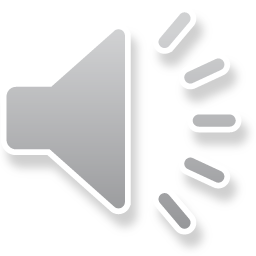 Limitations of primitive data types
To this point, we have discussed primitive data types:
	char
	short	int	long
	float	double
	bool

In reality, most complex objects require more parameters to describe them
Even now, every time we send an array as an argument,
	we must also send the capacity as a separate parameter
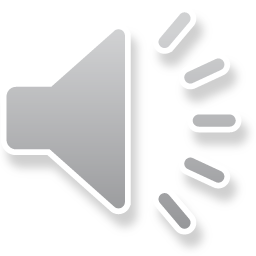 Limitations of primitive data types
Suppose you create a triangle element for a tessellation
Such a triangle has:
Three corners
Each corner has three coordinates
A color
A color has three values: red, green and blue
This is just 12 variables
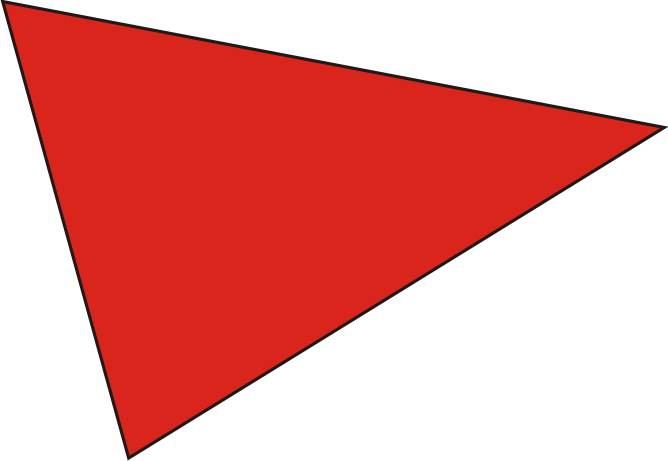 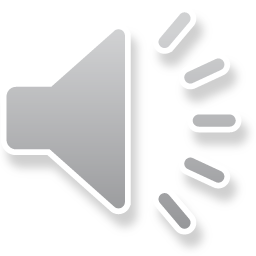 Limitations of primitive data types
Suppose we author functions to render or manipulate such triangles
Each function could have up to twelve parameters
Suppose we now add a transparency
We may have to update every function,	       and consequently, every updated function call
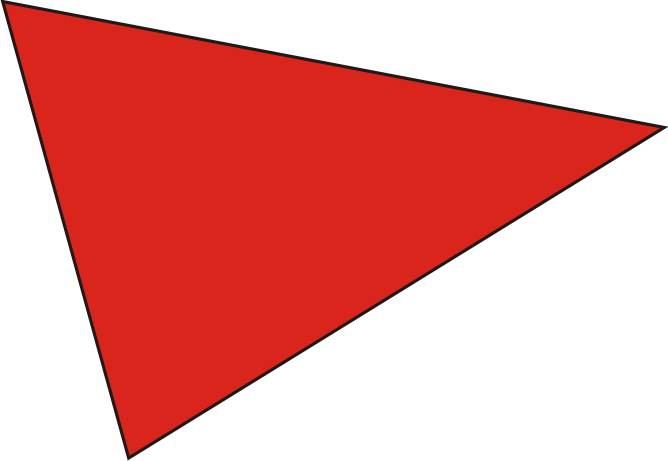 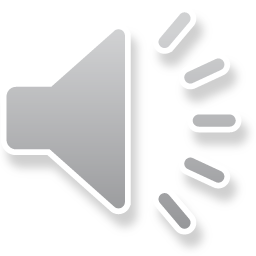 Limitations of primitive data types
Now, suppose we wanted to create a simple surface:
Here we have eleven triangles
This is 99 coordinates, 11 colors and 11 transparency levels
We could store this as a number of arrays
However, we must still pass a number of arrays
Suppose after a while, you want to add a fountain fill
Each triangle now requires direction and a second color
Now we must update every functionand every function call again…
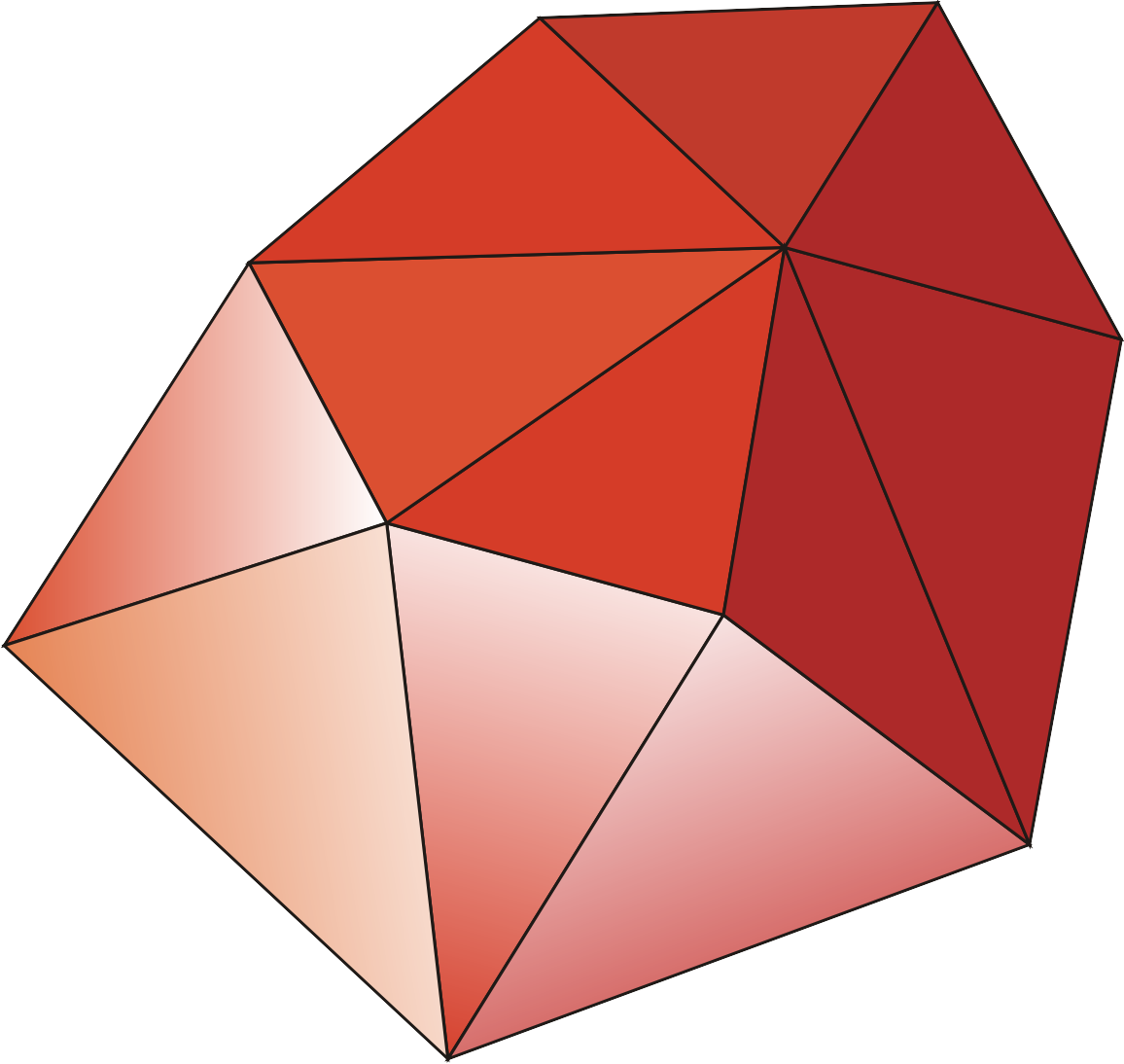 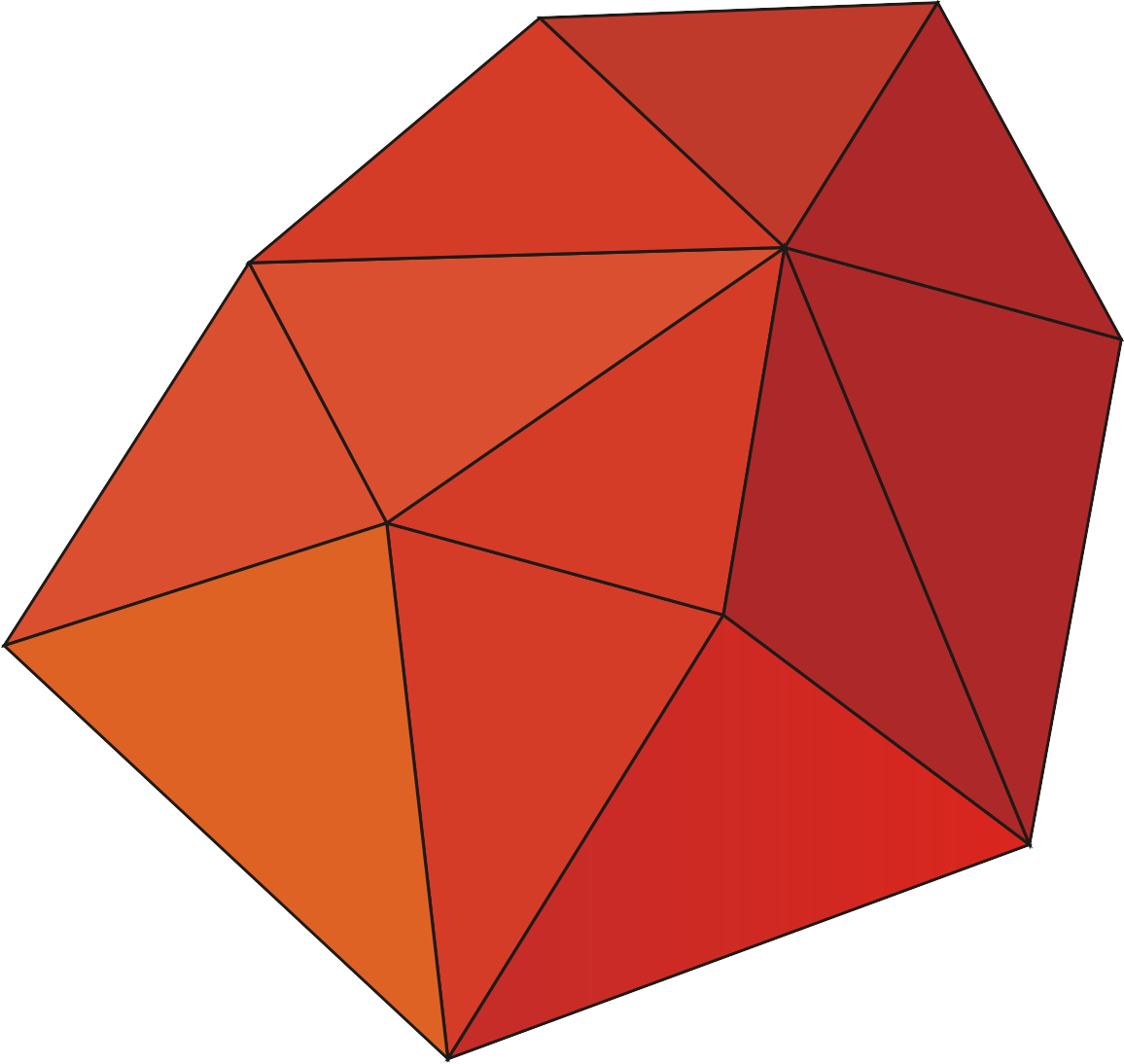 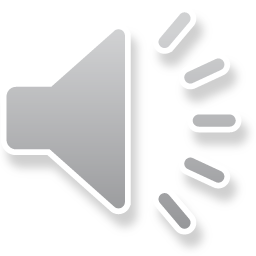 Limitations of primitive data types
Such tessellations are the basis of most rendered images
This one was created by Gilles Tran (see http://www.oyonale.com/)
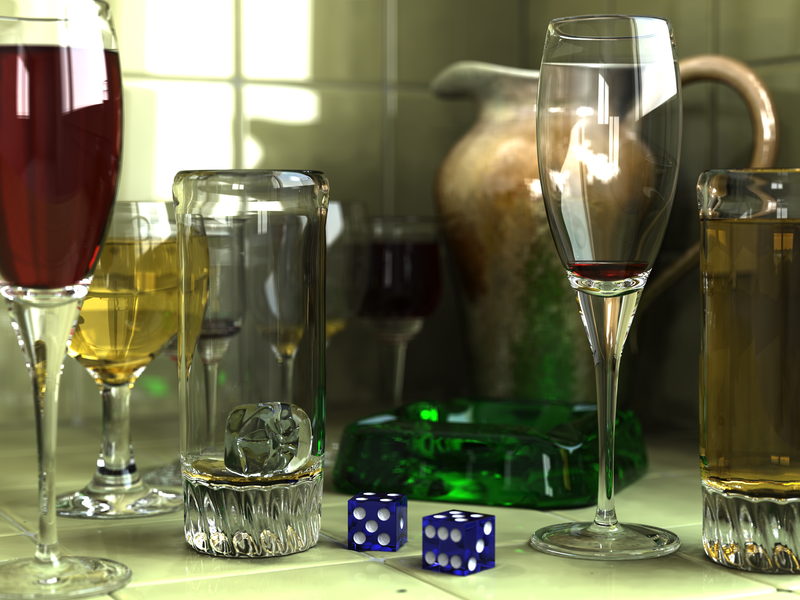 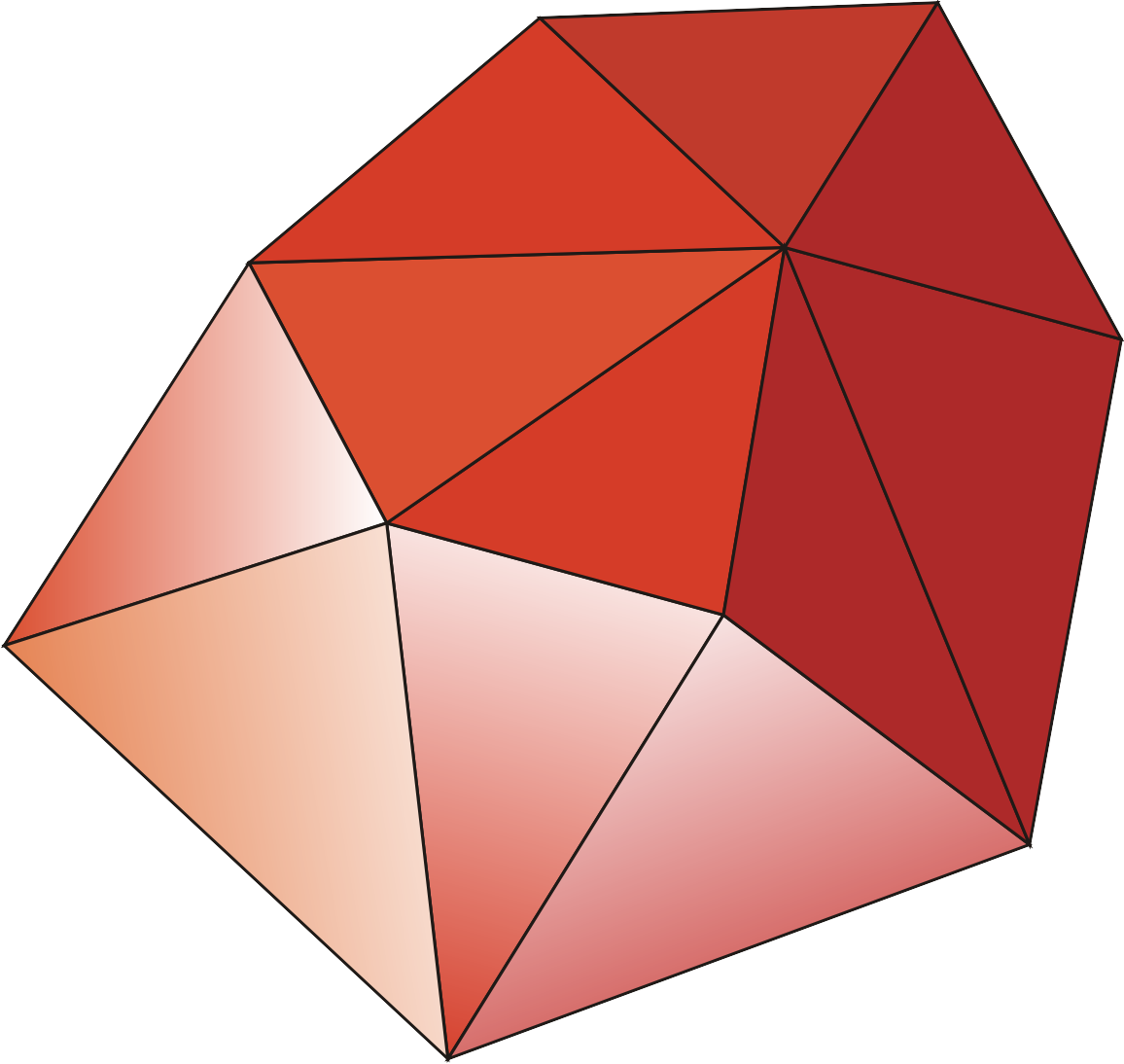 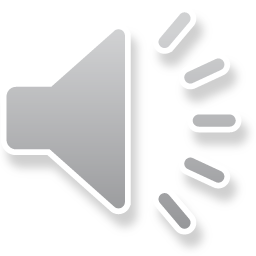 Limitations of primitive data types
Also, notice that color is something independent of a triangle
Does every object that has a color need to deal with colors independently?
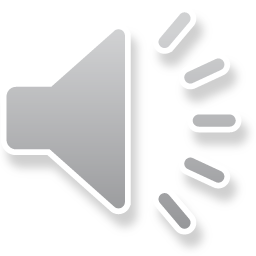 Student records
Suppose you want to create a marks manager
Every student has:
A given name or names		std::string	Syed
A surname			std::string	Inzamam-ul-Haq
A uWaterloo student id number	std::string	20071005
A uWaterloo user id 		std::string	inzi
A program 			std::string	COMPE
A list of zero or more courses, each of which has:
A subject id			std::string	ECE
A subject number		std::string	150
A term in which it was taken	std::string	0979
A grade			int		71
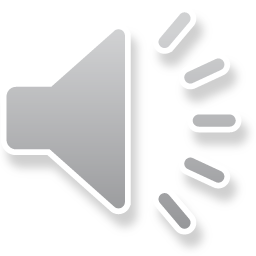 Student records
All this data could be stored in arrays and arrays of arrays…
We could author a number of functions to calculate:
Term averages
Overall averages
Much of this data would have to be passed to these functions
Once again, suppose we want to add grading designations
Only some courses count towards the term and cumulative averages
Once again, we’d have to modify all functions that require this information, and all function calls to these functions
Engineers cannot have more than three failed courses
While updating grading designations,	one may forget to update such code, as three failed courses only 	count those that count towards averages
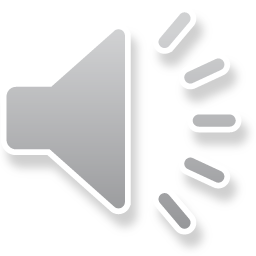 Student records
Additionally, suppose someone makes a mistake:
They use these arrays but accidentally assign a grade of 110
What if the course was listed as ece 155, instead?

There is no way to check this,	as any user can modify any entry in any of the arrays

Suppose that a user accidentally modifies the capacity of an array:
	if ( courses_taken[n] = 0 ) {
	    // The 'n'th student has not taken any
	    // courses yet
	} else {
	    // Calculate the overall average
	}
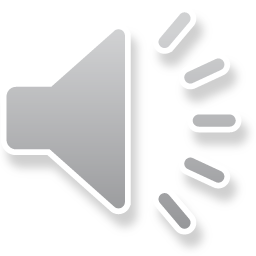 Classes to the rescue
Classes are a means of aggregating and also protecting data
Definition: aggregate (noun)
A whole formed by combining several (typically disparate) elements.
Any such type is a collection of member variables,
	each of which is either a primitive data type, or even other classes
Unlike arrays, different member variables can have different types
Any local variable of that type allows each member variable to have
	different values
Like variables of type int and double that can be modified and passed to functions,	instances of classes can have their member variables modified and 	yet they can be passed as a whole to functions
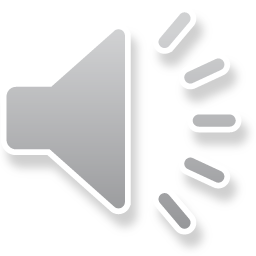 Summary
Following this lesson, you now
Understand the issues with primitive data types
Understand the need for user-defined aggregate data types
Have an idea as to what we will be covering in this section
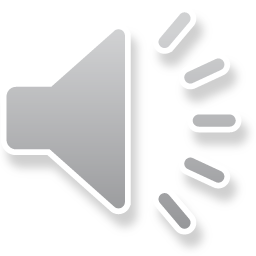 References
[1]	No references?
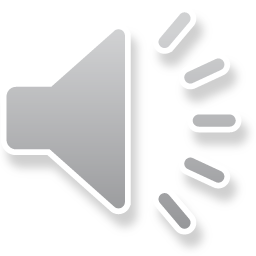 Colophon
These slides were prepared using the Georgia typeface. Mathematical equations use Times New Roman, and source code is presented using Consolas.

The photographs of lilacs in bloom appearing on the title slide and accenting the top of each other slide were taken at the Royal Botanical Gardens on May 27, 2018 by Douglas Wilhelm Harder. Please see
https://www.rbg.ca/
for more information.
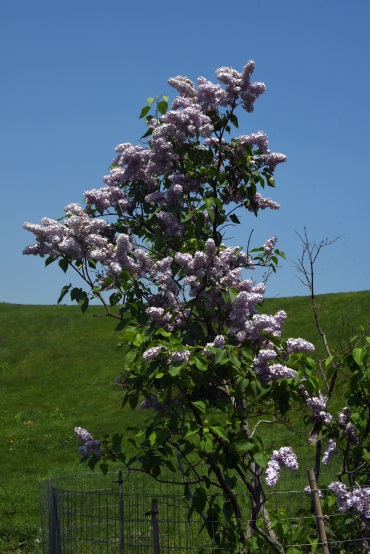 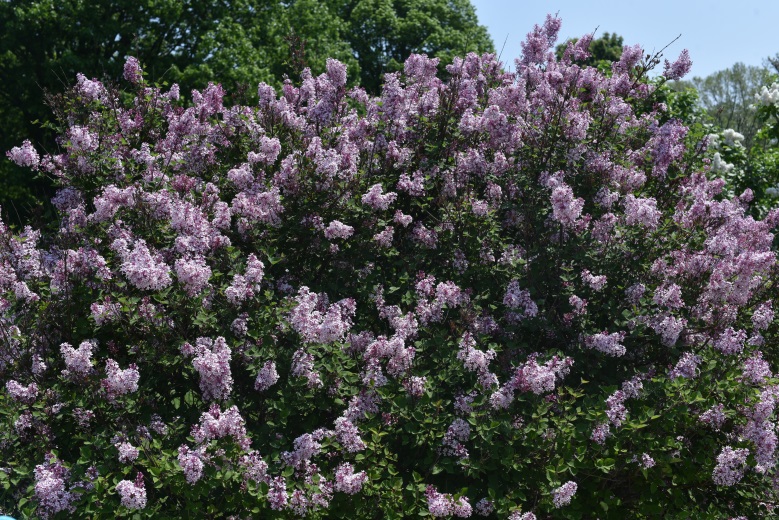 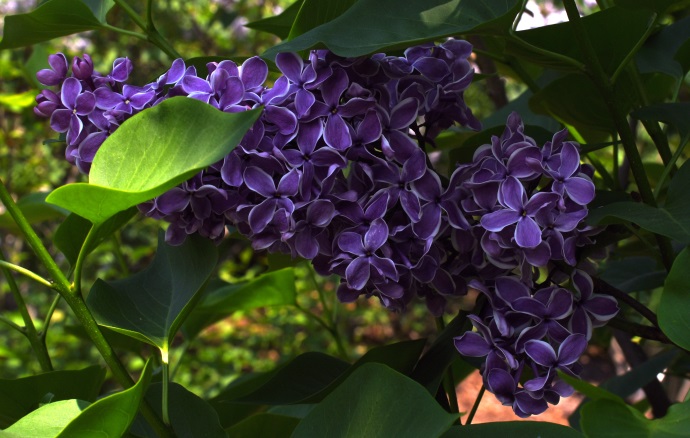 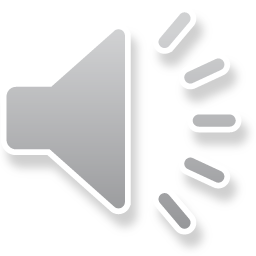 Disclaimer
These slides are provided for the ece 150 Fundamentals of Programming course taught at the University of Waterloo. The material in it reflects the authors’ best judgment in light of the information available to them at the time of preparation. Any reliance on these course slides by any party for any other purpose are the responsibility of such parties. The authors accept no responsibility for damages, if any, suffered by any party as a result of decisions made or actions based on these course slides for any other purpose than that for which it was intended.
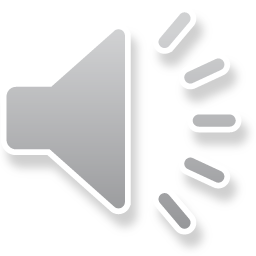